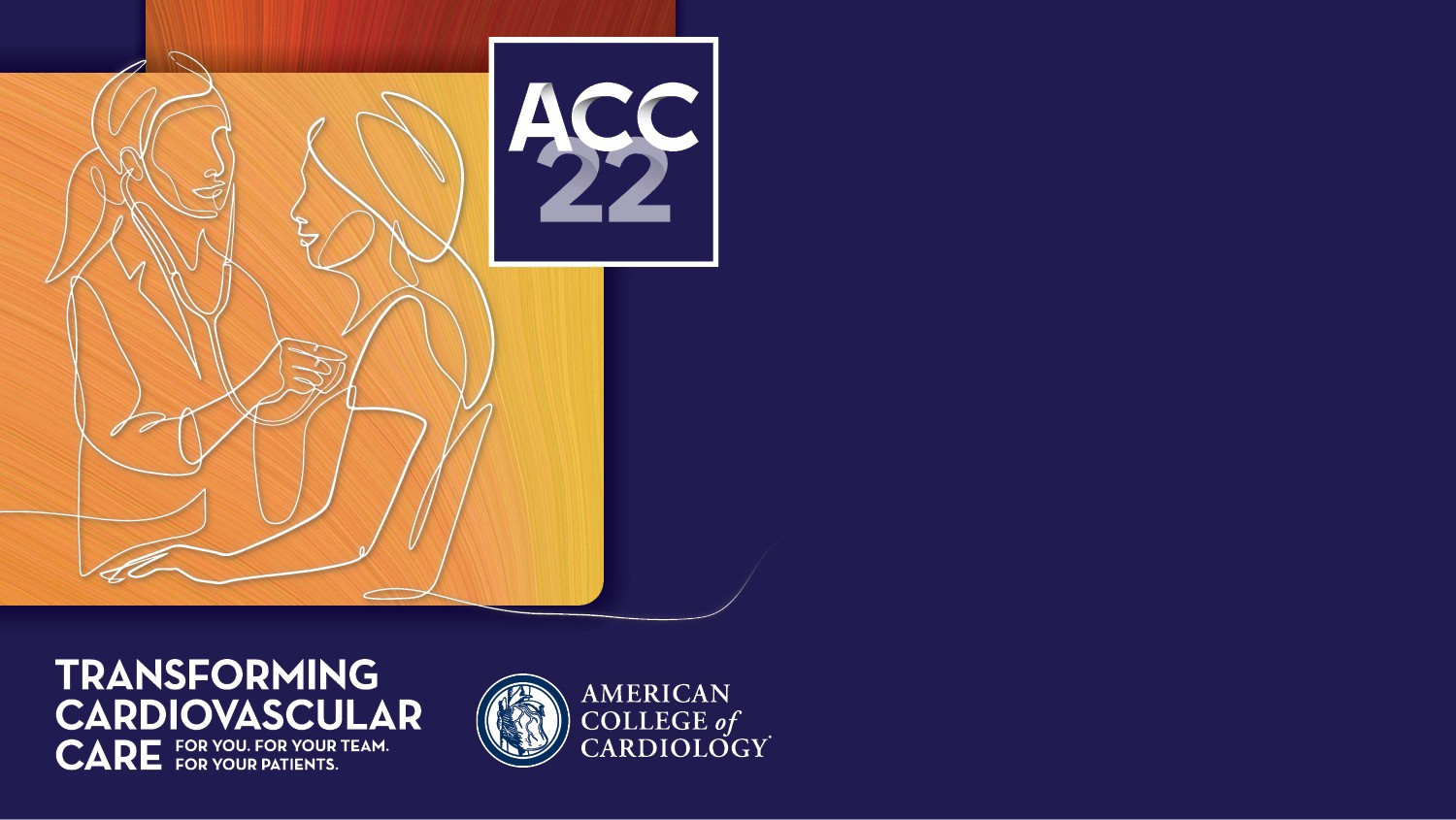 Updated cumulative results of
treatment with mavacamten
from the EXPLORER-LTE cohort
of the MAVA-LTE study in
patients with obstructive
hypertrophic cardiomyopathy
Florian Rader,1 Lubna Choudhury,2 Sara Saberi,3 David Fermin,4 Matthew T. Wheeler,5 Theodore P. Abraham,6 Artur Oreziak,7 Pablo Garcia-Pavia,8 Donna R. Zwas,9 Ahmad Masri,10 Amy J. Sehnert,11 Ganesh Balaratnam,11 Grace Ma,11 Iacopo Olivotto12

1Cedars-Sinai Medical Center, Los Angeles, CA, USA; 2Northwestern
University, Feinberg School of Medicine, Chicago, IL, USA; 3University of Michigan, Ann Arbor, MI, USA; 4Spectrum Health, Grand Rapids, MI, USA; 5Stanford University School of Medicine, Stanford, CA, USA; 6University of California San Francisco, San Francisco, CA, USA; 7National Institute of Cardiology, Warsaw, Poland; 8Hospital Universitario Puerta de Hierro, Centro de Investigación Biomédica en Red, Universidad Francisco de Vitoria, Madrid, Spain; 9Hadassah University Medical Center, Jerusalem, Israel; 10Oregon Health & Science University, Portland, OR, USA; 11MyoKardia Inc., a wholly owned subsidiary of Bristol Myers Squibb, Brisbane, CA, USA; 12Azienda Ospedaliera Universitaria Careggi, University of Florence, Florence, Italy.
HCM sarcomere
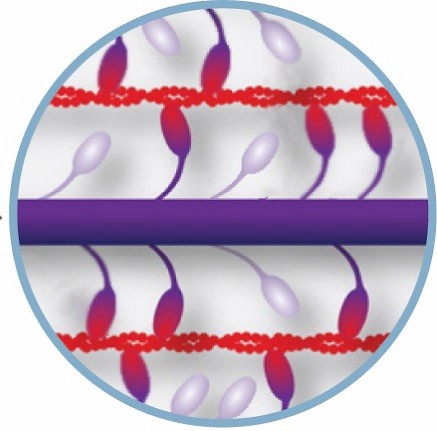 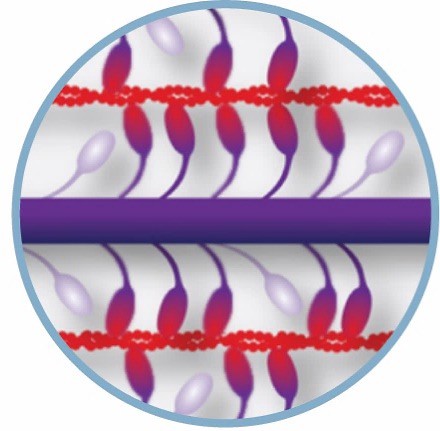 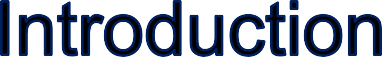 Preclinical
Mavacamten is a selective inhibitor of cardiac myosin that targets the underlying pathophysiology − excessive number of myosin- actin cross-bridges − of HCM1-3
Mavacamten
Attenuated hypercontractility Improved compliance
Hypercontractility Impaired relaxation
EXPLORER-HCM
(Phase 3 study)
Mavacamten significantly reduced LVOT gradient and improved symptoms, functional capacity, and health status versus placebo over 30 weeks in patients with symptomatic obstructive HCM, and demonstrated a similar safety profile to placebo4,5
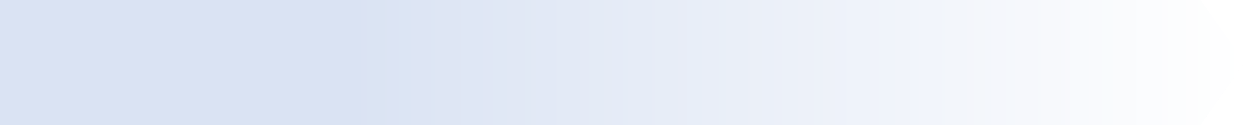 MAVA-LTE
Ongoing, dose-blinded, 5-year study of mavacamten (NCT03723655)
Patients with symptomatic obstructive HCM who completed
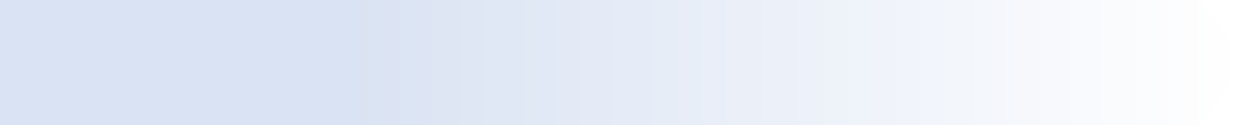 EXPLORER-LTE
cohort of MAVA-LTE
Objective
the EXPLORER-HCM study6
To present updated interim results on the long-term efficacy and safety of mavacamten from the EXPLORER-LTE cohort of the MAVA-LTE study
1. Grillo MP, et al. Xenobiotica. 2019;49(6):718-733. 2. Kawas RF, et al. J Biol Chem. 2017;292(40):16571-16577. 3. Anderson RL, et al. Proc Natl Acad Sci U S A. 2018;115(35):E8143-E8152. 4. Olivotto I, et al. Lancet. 2020;396(10253):759-769. 5. Spertus JA, et al. Lancet. 2021;397(10293):2467-2475. 6. Rader F, et al. J Am Coll Cardiol. 2021, 77 (18_Supplement_1) 532.
HCM, hypertrophic cardiomyopathy; LTE, long-term extension; LVOT, left-ventricular outflow tract.
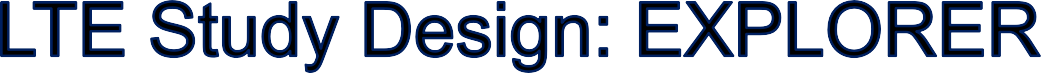 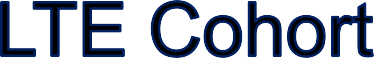 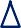 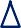 August 31, 2021,
n = 217 on treatment 315 PY exposure
(interim analysis cutoff date)
Mean time from EXPLORER-HCM EOS to
EXPLORER-LTE Day 1:
66.5 (range, 3-359 days)
April 2019
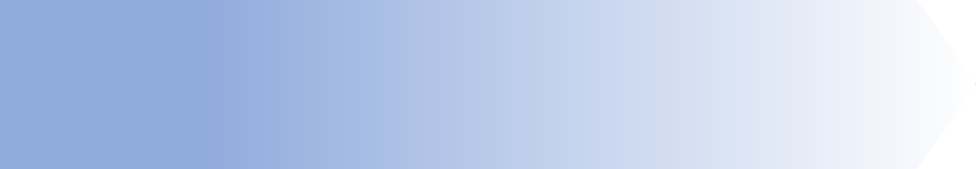 EXPLORER-HCM (n = 244)
EXPLORER-LTE cohort of MAVA-LTE
(n = 231)
Enrollment
95%
Unscheduled dose adjustment
Time (weeks)
−4
0
4	8	12	16	24
36	48	60	72	84
252
**
*	*	*
*Dose adjustments were based on site-read echocardiography measures of Valsalva LVOT gradient and LVEF only.
**Dose adjustment was also possible at Week 24 following site-read echocardiography assessment of post-exercise LVOT gradient.
Mavacamten starting dose 5 mg QD
End of treatment
Site-read measures of LVOT gradient and LVEF were used to guide dosing decisions in the interactive response system
Temporary discontinuation criteria: LVEF <50%, mavacamten plasma trough concentration ≥1000 ng/mL, or increase in QTcF >15%
In the efficacy analyses, data from the re-enrollment period are included for the 28 patients who enrolled more than once into the study (in 2020) due to COVID-19 pandemic-related site visit interruptions
Efficacy and safety outcomes reported here are representations of cumulative data (to cutoff date) in the ongoing MAVA-LTE study

COVID-19, coronavirus disease 2019; EOS, end of study; HCM, hypertrophic cardiomyopathy; LTE, long-term extension; LVEF, left ventricular ejection fraction; LVOT, left ventricular outflow tract; PY, patient year; QD, once daily; QTcF, QT interval corrected by Fridericia’s formula.
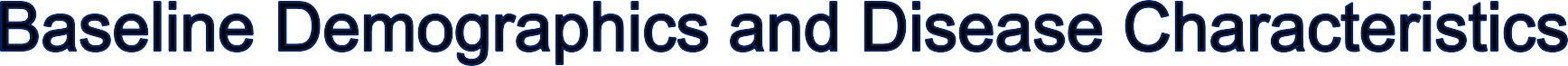 At Weeks 48 and 84, 83% and 85% of patients, respectively, were receiving 10 mg daily mavacamten dose or less
*Includes verapamil or diltiazem.
HCM, hypertrophic cardiomyopathy; IQR, interquartile range; LTE, long-term extension; LVEF, left ventricular ejection fraction; LVOT, left ventricular outflow tract; NYHA, New York Heart Association; NT-proBNP, N-terminal pro B-type natriuretic peptide; QD, once daily; SD, standard deviation.
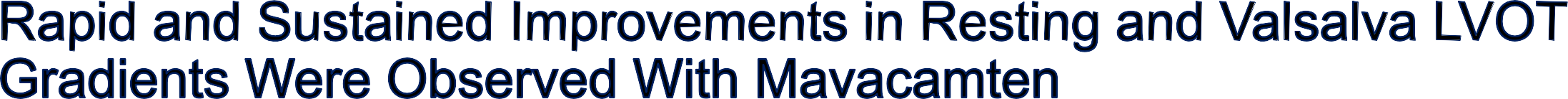 Central read Site read
Central read Site read
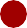 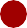 Change from baseline* to
Change from baseline* to
69.2
100
120
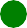 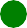 Valsalva LVOT gradient (mm Hg), mean (SD)
Resting LVOT gradient (mm Hg), mean (SD)
48.4
100
43.9
48.1
80
39.8
43.2	33.0
35.2
Week 48
−45.3 (35.9)
Week 84
−46.4 (35.8)
mm Hg
21.5
80
Week 84
−32.8 (30.8)
mm Hg
Week 48
−35.6 (32.6)
mm Hg
13.8
23.8
23.8
22.6
30.1
32.6
60
30.5
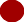 17.6
31.7
mm Hg
60
21.2
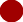 15.5
23.9
24.8
23.7
23.2
18.6
16.4
20.5
21.9
16.9
15.7
40
18.3
18.3
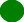 20.8
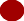 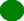 40
12.6
11.2
13.0
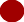 11.9
10.0
11.2
11.0
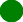 10.1
9.2
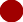 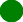 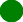 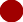 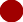 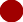 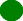 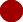 20
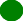 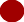 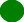 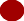 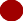 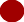 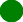 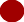 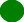 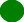 20
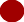 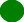 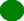 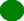 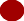 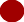 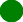 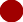 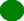 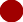 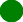 0
0
36
Week
BL 4  8  12 16
24
48
60
72
84
36
Week
BL 4  8  12 16
24
48
60
72
84
Note: Data from EXPLORER-HCM are not shown. Baseline values represent those from the beginning of MAVA-LTE, not the beginning of the parent study.
*Change from baseline are only summarized for patients with a value at both baseline visit and specific post-baseline visits. BL, baseline; LVOT, left ventricular outflow tract; SD, standard deviation.
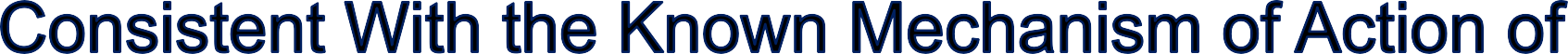 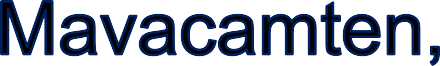 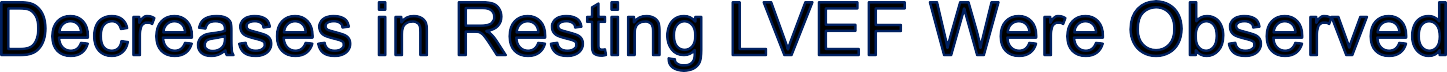 Central read Site read
Change from baseline* to
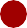 85
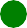 70.8
73.9
65.769.6
80
Week 48
Week 84
−9.0% (8.1%)
70.2
65.2
64.9
−7.0% (8.3%)
67.0	66.9
67.3
66.6
64.8
64.5
LVEF (%), mean (SD)
67.0
64.6
65.0
64.4
65.9
63.9
66.0
64.0
75
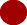 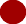 70


65


60


55
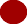 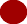 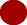 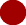 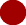 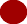 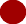 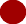 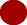 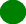 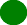 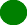 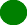 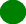 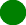 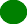 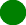 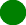 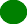 36
Week
209
217
BL 4	8  12 16
24
48
60
72
84
No. of patients
Central read
Site read
230 212 212 193 208
220 220 196 213
215
219
197
205
141
145
100
105
66
67
Data from EXPLORER-HCM are not shown. Baseline values represent those from the beginning of MAVA-LTE, not the beginning of the parent study.
*Change from baseline are only summarized for patients with a value at both baseline visit and specific post-baseline visits. BL, baseline; LVEF, left ventricular ejection fraction; SD, standard deviation.
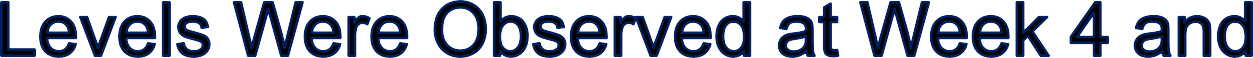 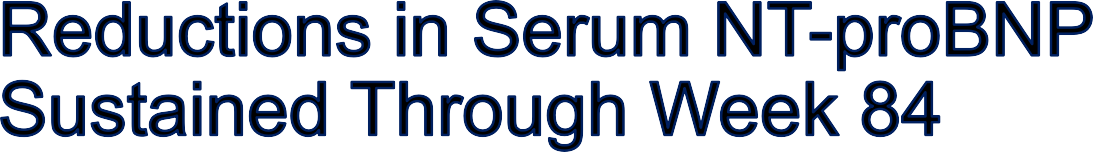 2000
Change from baseline* to
Central read
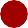 783
1500
NT-proBNP(ng/L), median (IQR)
Week 84
−488 (−1098, −166)
ng/L
Week 48
−480 (−1104, −179)
ng/L
1000
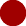 241
230
187
182
500
151
153
153
123
136
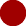 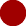 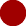 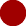 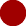 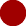 0
No. of
BL 4	8 12
24
36
48
60
72
84
Data from EXPLORER-HCM are not shown. Baseline values represent those from the beginning of MAVA-LTE, not the beginning of the parent study.
*Change from baseline are only summarized for patients with a value at both baseline visit and specific post-baseline visits. BL, baseline; NT-proBNP, N-terminal pro B-type natriuretic peptide; IQR, interquartile range.
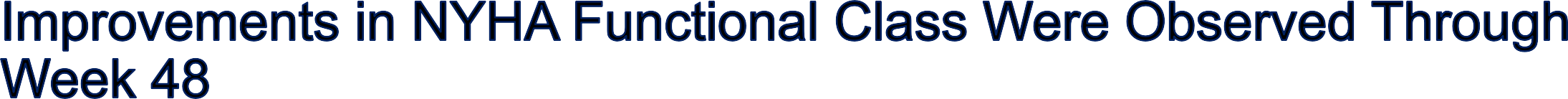 At Week 48, 67.5% (n = 139/206) of patients improved by ≥1 NYHA class
− 124 (60.2%) patients improved by 1 NYHA class and 15 (7.3%) improved by 2 NYHA classes
Change from baseline in NYHA functional class
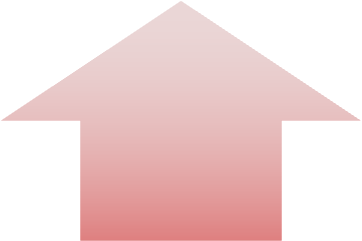 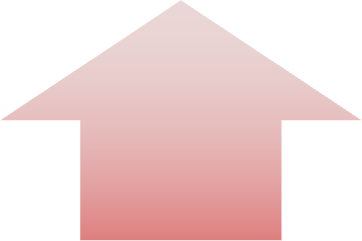 Improve by 1 class Improve by 2 classes Remain the same Worsen by 1 class Worsen by 2 classes
Improved
≥1 class 67.5%
Improved
≥1 class 58.9%
80
7.3
60
60.2
5.7
Patients (%)
53.1
40
37.5
31.1
20
0.5
3.1
3.6
1.5
0
Week 12
(n = 192)
Week 48
(n = 206)
Note: NYHA class assessed at Weeks 12 and 48; next assessment is at Week 108. Baseline values at the beginning of MAVA-LTE, not the beginning of the parent study. NYHA, New York Heart Association.
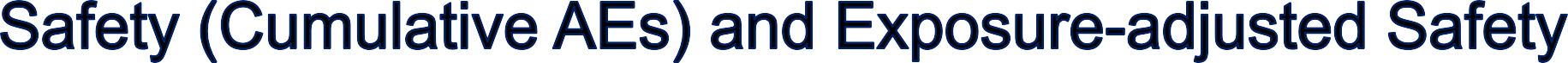 By numbers, severity, and SOC, the exposure-adjusted TEAE rate was the same or less compared to prior analysis
*The most common TEAEs of any grade occurring in ≥5% of patients were fatigue (10.4%), dizziness (10.0%), hypertension (10.0%), headache (8.2%), nasopharyngitis (8.2%), atrial fibrillation (9.1%), back pain (6.5%), COVID-19 infection (6.1%), dyspnea (6.1%), and pain in extremity (5.6%); †Includes cardiac failure (3) and decreased LVEF (2); ‡Due to bacterial endocarditis (1), cardiac arrest (1), and acute myocardial infarction (1), all unrelated to treatment.
AE, adverse event; CV, cardiovascular; ECI, event of clinical interest; LTE, long-term extension; LVEF, left ventricular ejection fraction; PY, patient year; SAE, serious adverse event; TEAE, treatment-emergent adverse event.
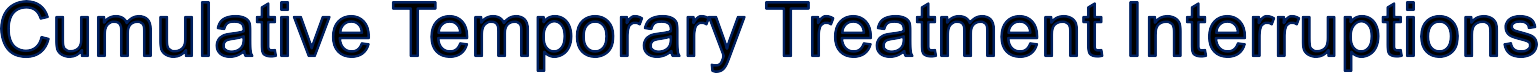 26 (11%) patients had temporary treatment interruptions per protocol due to meeting ≥1 qualifying event
Increase in QTcF interval >15% from baseline: 7 (3.0%) patients
Mavacamten concentration ≥1000 ng/mL: 10 (4.3%) patients
– LVEF <50%: 12 (5.2%) patients
Of these 12 events, only 2 events of LVEF <50% were considered a TEAE
7 patients resumed mavacamten treatment
5 patients permanently discontinued from the study (1 patient was later re-enrolled into the study)
Overall, 20 of 26 (77%) patients remain on study treatment
LVEF, left ventricular ejection fraction; QTcF, QT interval corrected by Fridericia’s formula; TEAE, treatment-emergent adverse event.
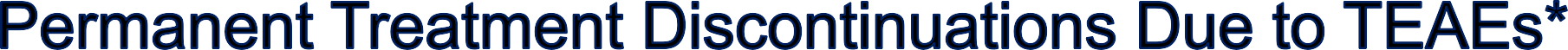 *Two patients terminated participation in the study and were subsequently re-enrolled; both TEAEs (LVEF <50%; prolonged QTcF) leading to therapy interruption were related to the study drug; ‡All three patients recovered with LVEF>50%; †TEAE of cardiac failure (was attributed to erroneous dosing and in-hospital echocardiogram showed LVEF of 40%); patient experienced cardiac failure event while admitted in the hospital due to an SAE of pneumonia; #Cardiac arrest was a sudden unwitnessed event.
LTE, long-term extension; LVEF, left ventricular ejection fraction; QTcF, QT interval corrected by Fridericia’s formula; TEAE, treatment-emergent adverse event.
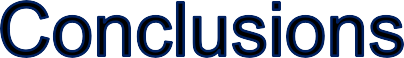 Treatment with mavacamten showed clinically important improvements in LVOT gradients, NYHA class, and NT-proBNP levels at and beyond 48 weeks in patients with symptomatic obstructive HCM; these results were consistent with the parent (EXPLORER-HCM) study
Treatment with mavacamten was generally well tolerated, and no new safety signals were observed during the longer term follow up
Events of LVEF <50% occurred with no greater frequency than previously reported, based on patient years of exposure. In all these cases, the LVEF recovered without further sequelae
These results support a dose titration and monitoring strategy guided by site-measured clinical parameters (including LVOT gradients and LVEF)
HCM, hypertrophic cardiomyopathy; LVEF, left ventricular ejection fraction; LVOT, left ventricular outflow tract; NYHA, New York Heart Association; NT-proBNP, N-terminal pro B-type natriuretic peptide.
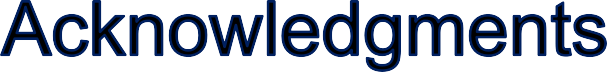 The study team and the authors thank all patients who participated in these studies and their families
This study was funded by MyoKardia, Inc., a wholly owned subsidiary of Bristol Myers Squibb
We thank Shawna Fox for her contributions to the Bristol Myers Squibb statistical analysis team, and we thank Tami Stevenson, PhD (Cello Health Communications/SciFluent), for writing and editorial assistance, which was funded by MyoKardia Inc., a wholly owned subsidiary of Bristol Myers Squibb